Welcome to Mrs. Bailey’s Class
Sixth Grade Language Arts
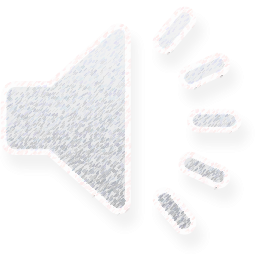 Let me start off by sharing a few facts about me…
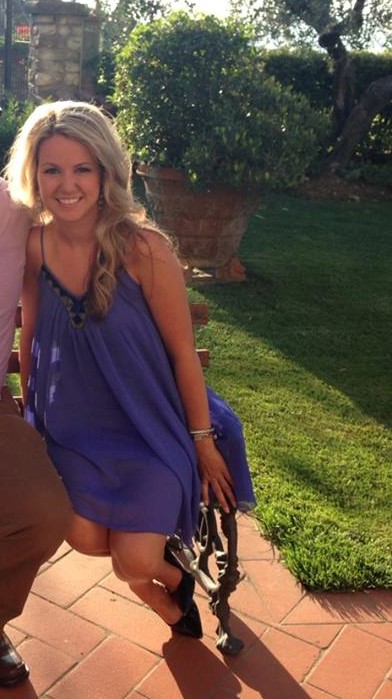 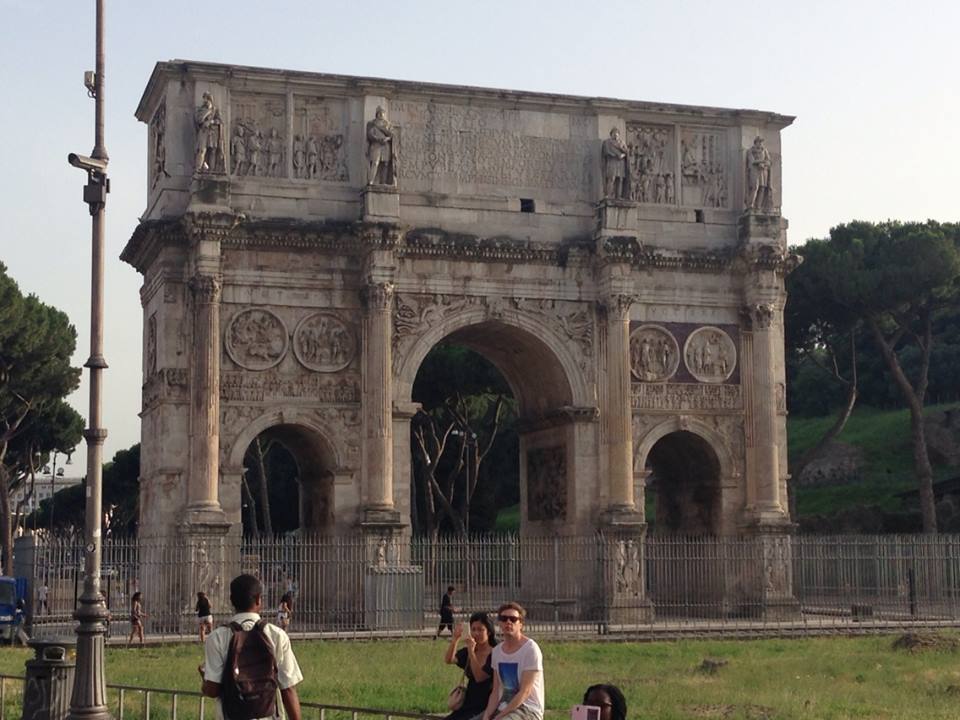 I like flowers.
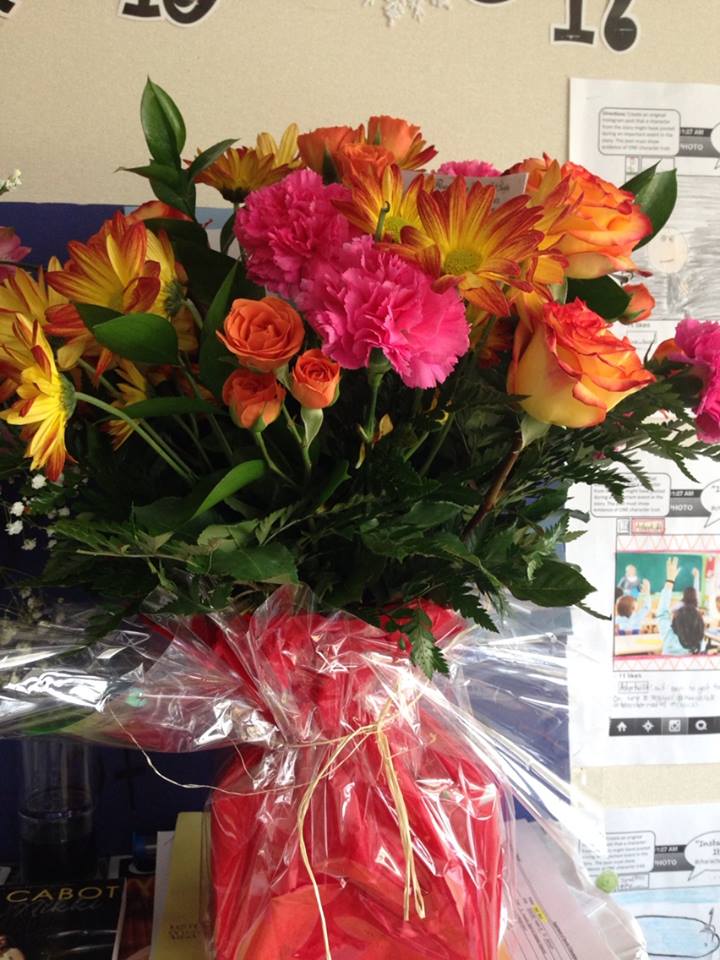 I also enjoy traveling.
Reading is one of my favorite activities. Playing The Sims is a lot of fun too.
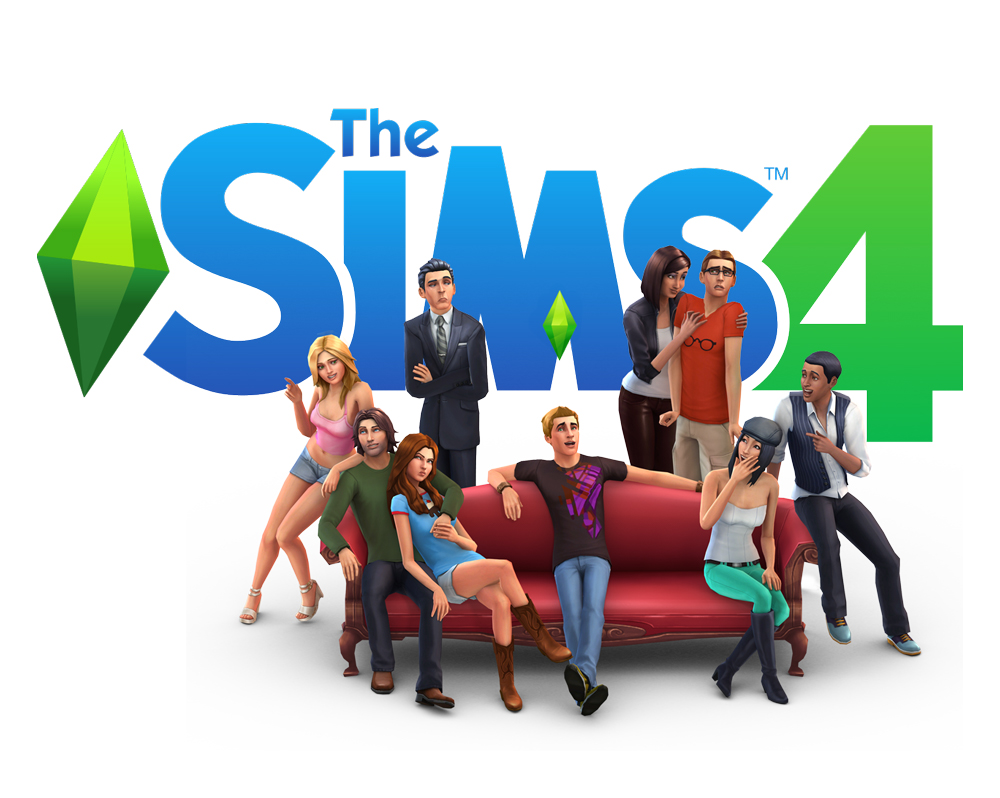 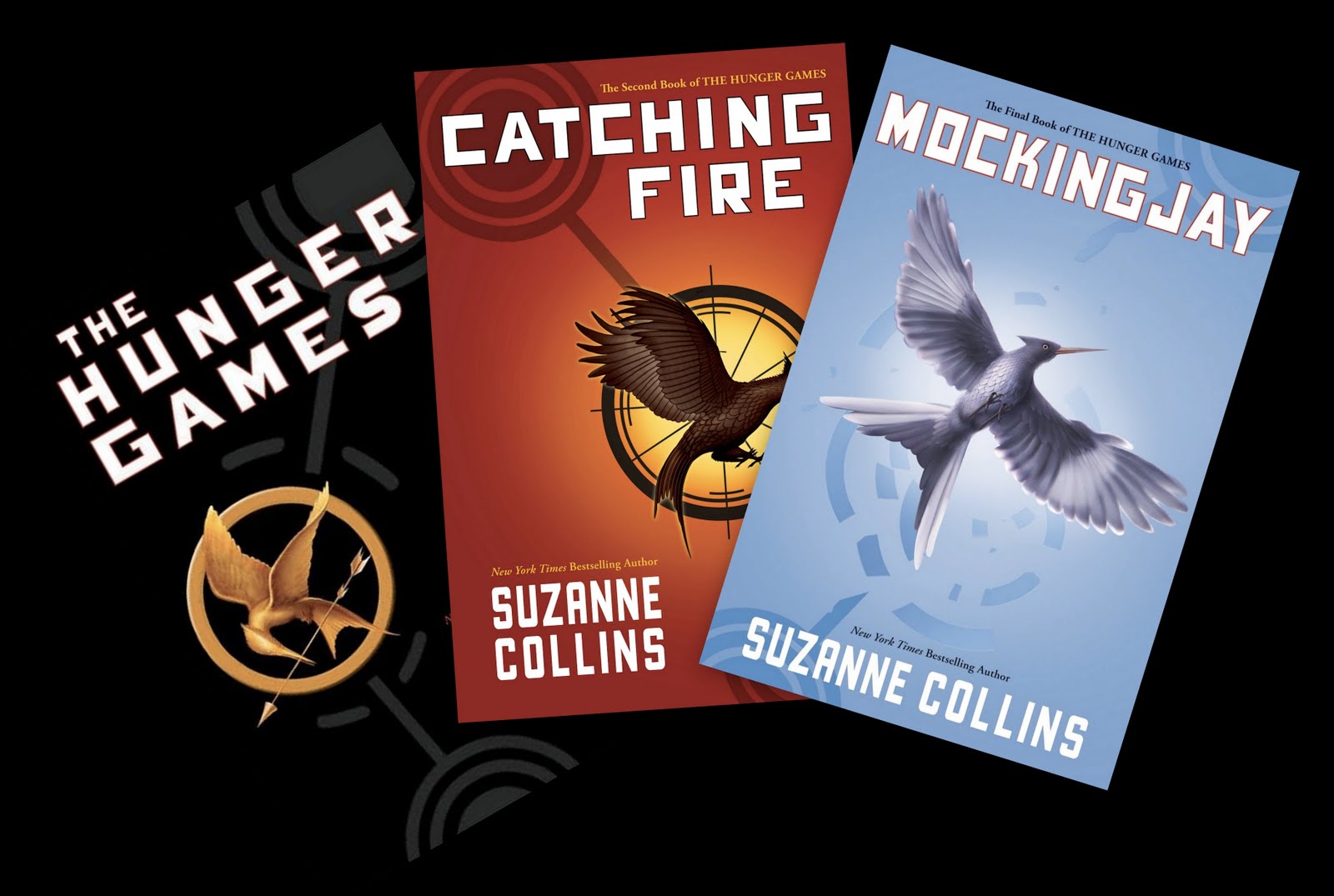 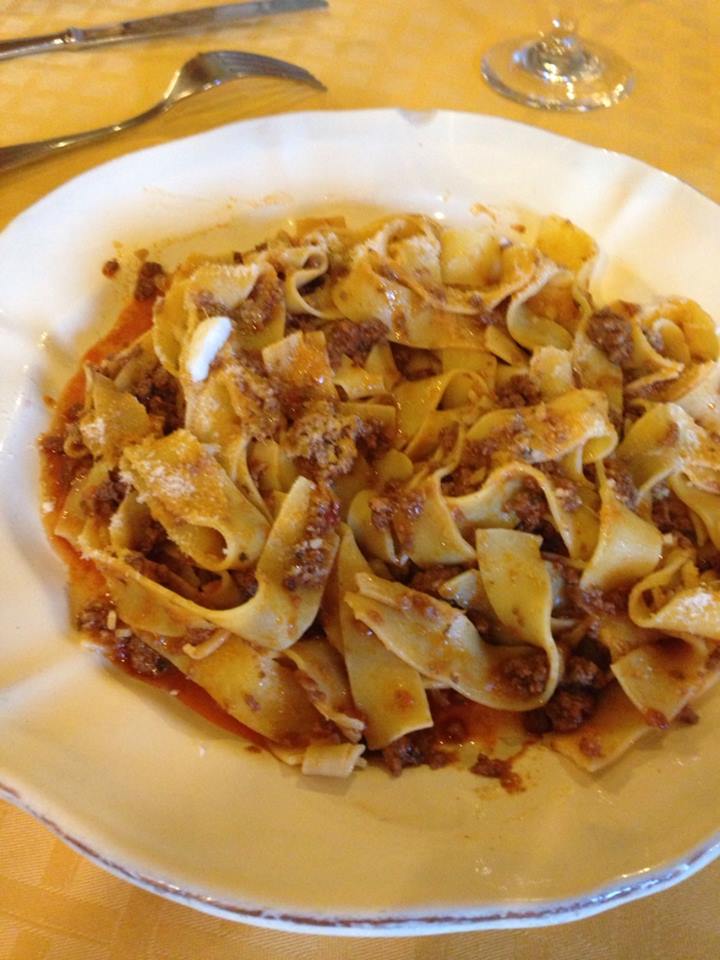 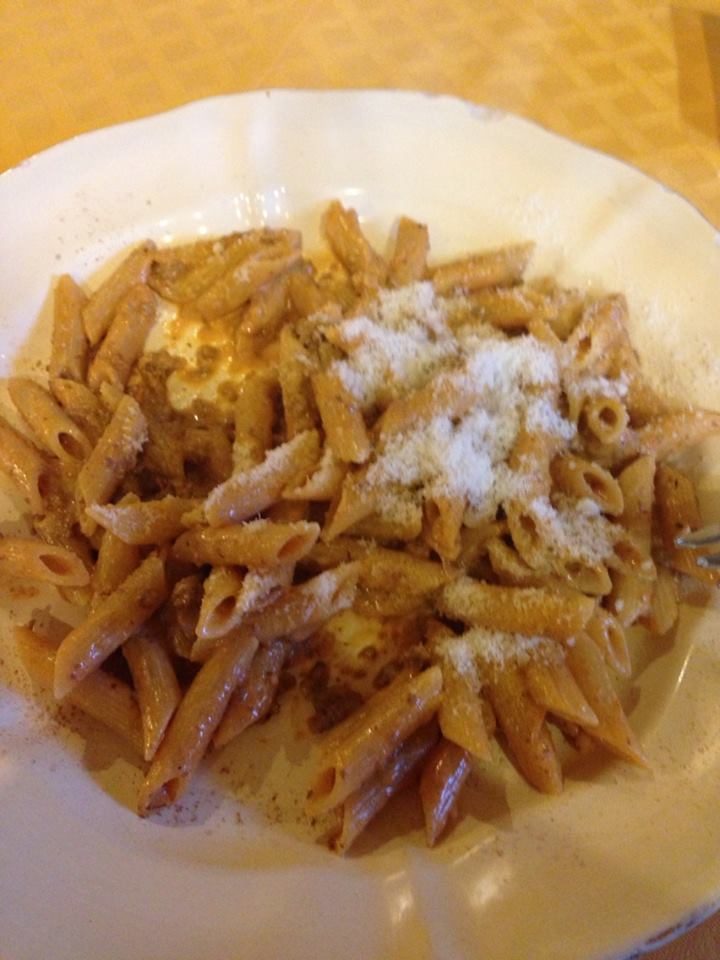 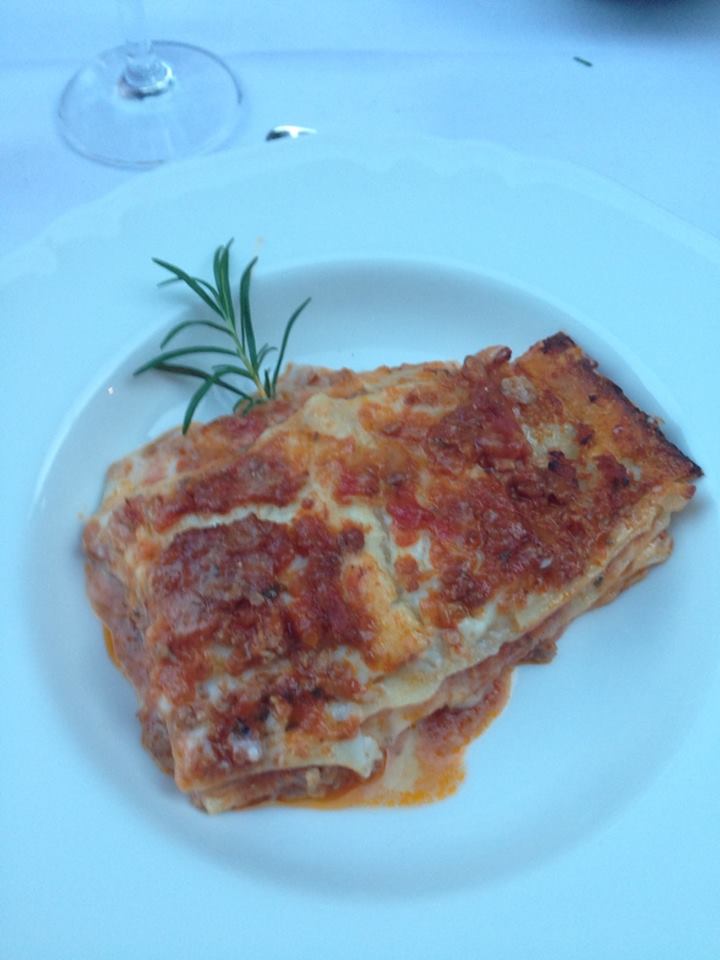 My favorite food is any type of pasta.
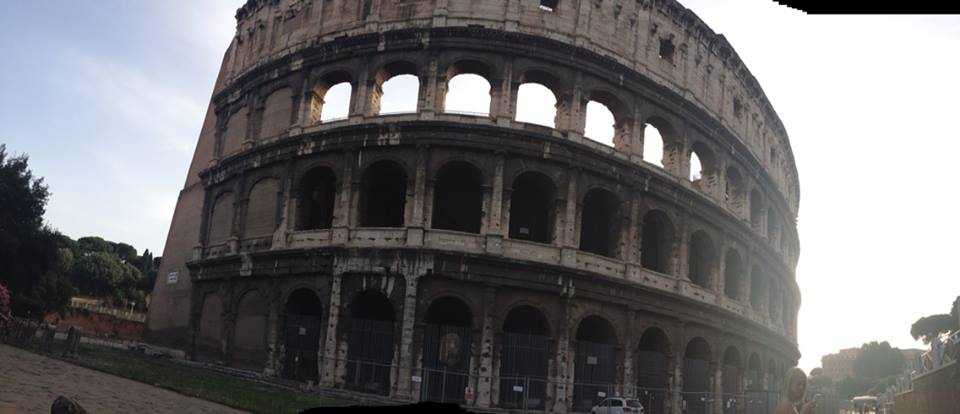 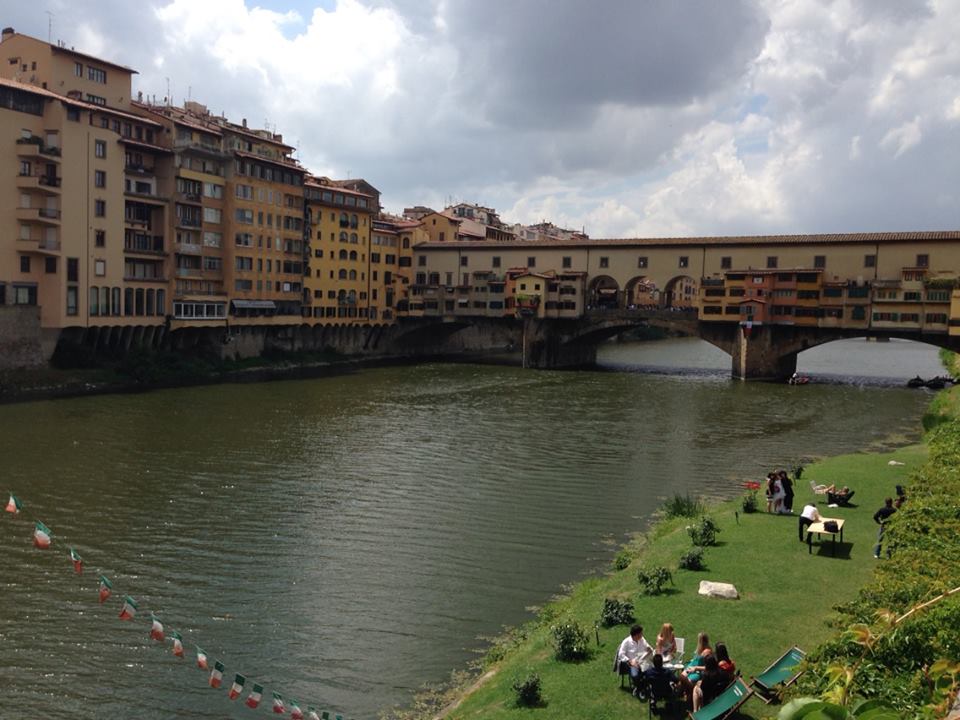 Two summers ago I went to Italy and ate a lot of pasta!
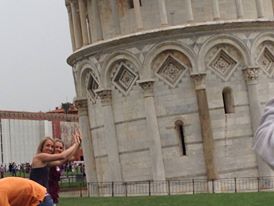 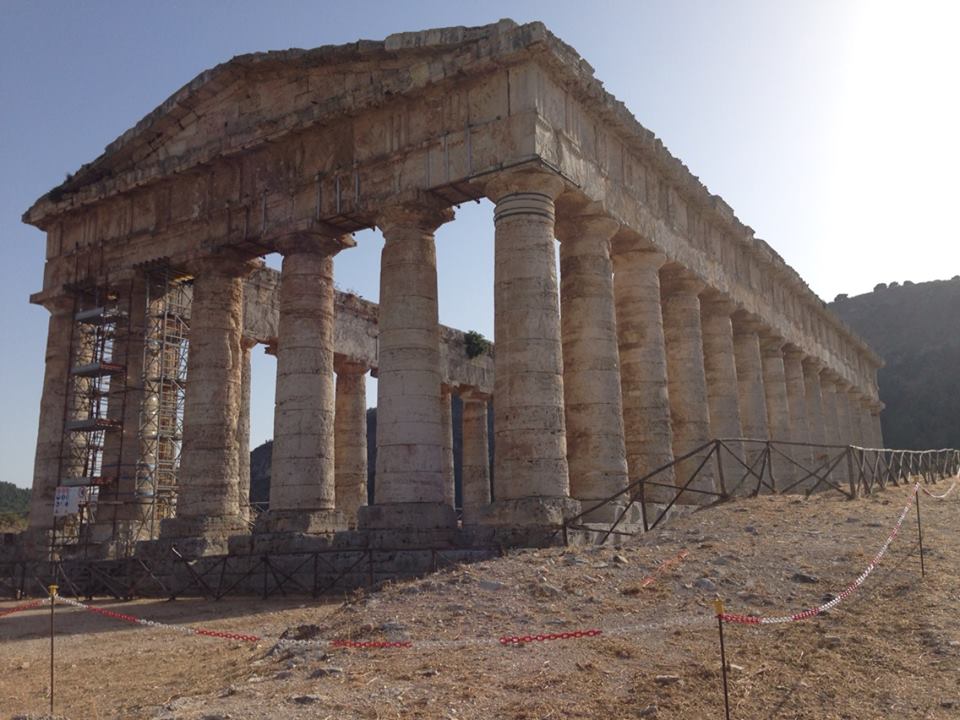 This summer I got married! My husband is a teacher at Bryant too.  You may have science with him next year.
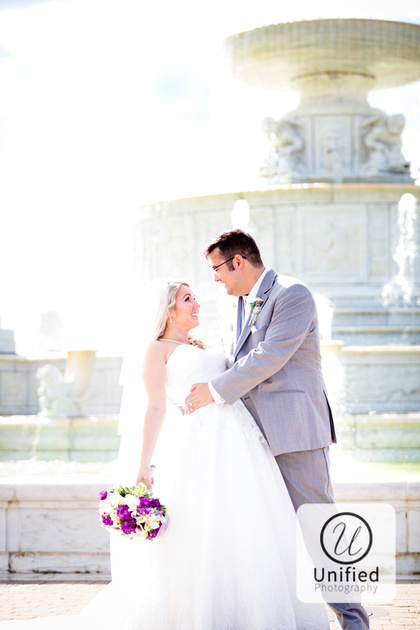 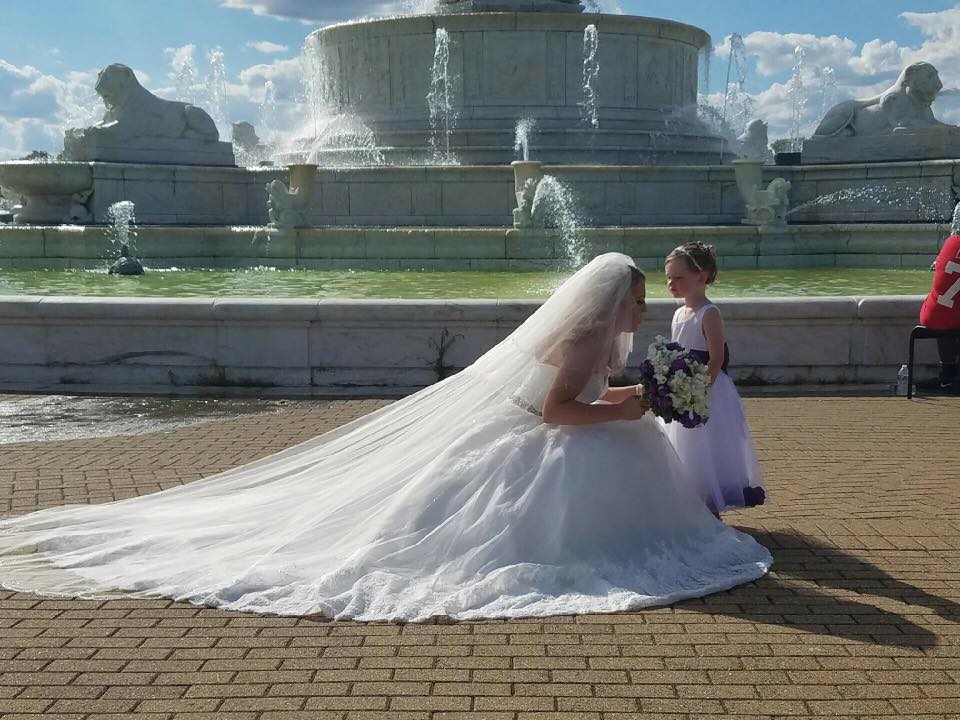 When I have free time, I enjoy spending it with my family.
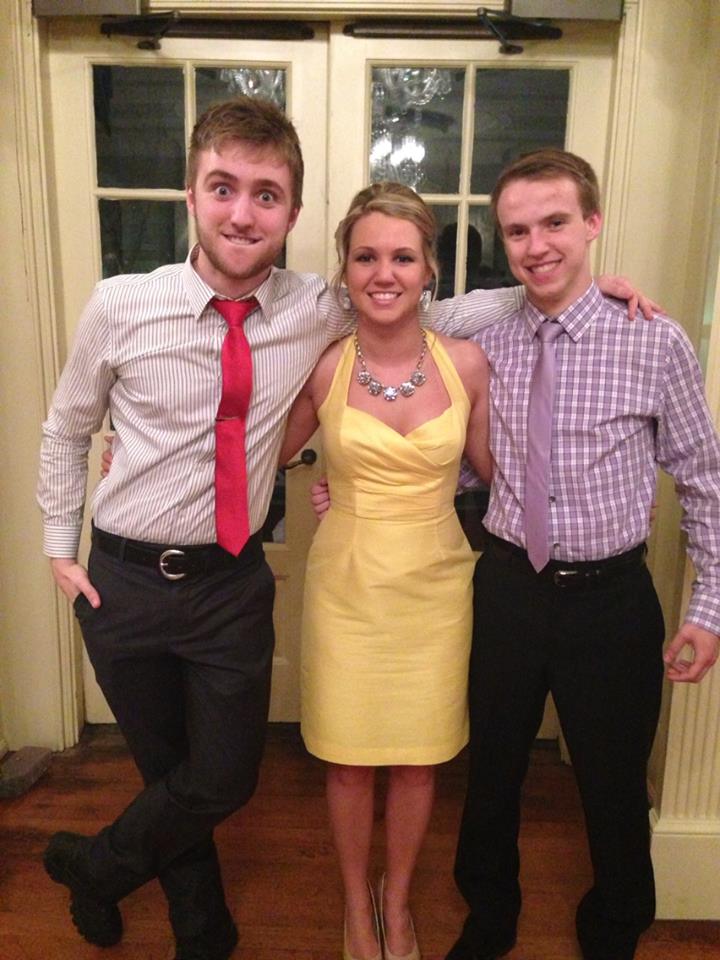 Josh is 21.
I have two little brothers.
Chris is 24.
Now I also have a brother-in-law and two sister-in-laws!
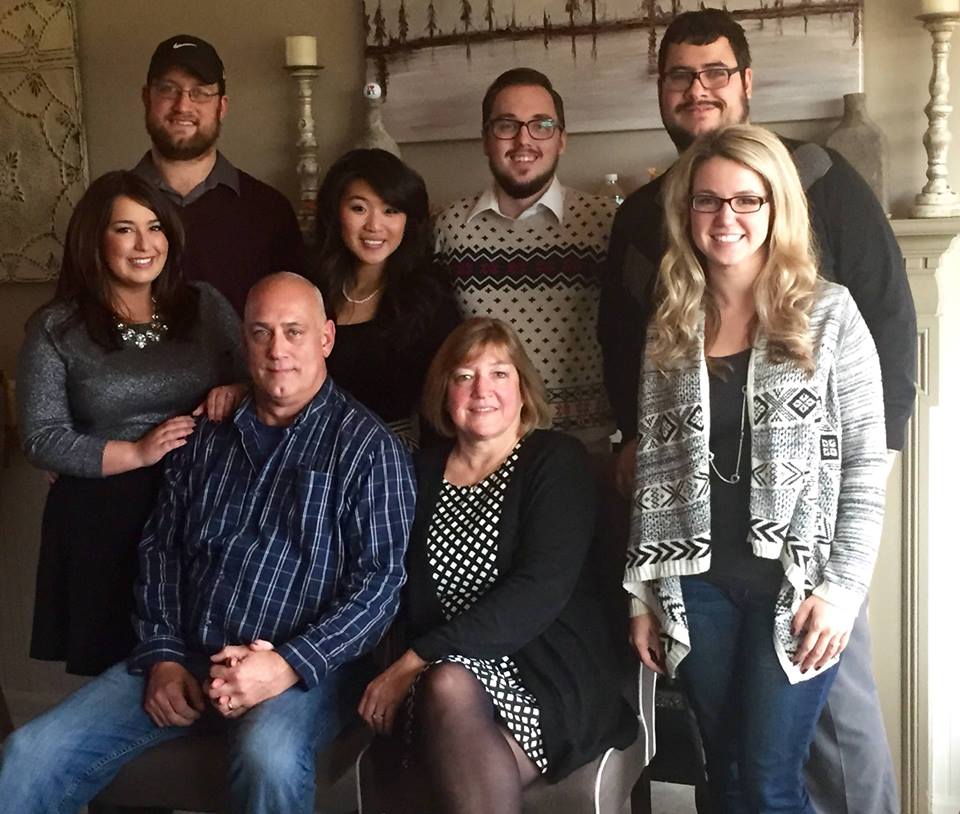 Their names are Adam, Elaina, and Kristen.
I also have two kittens…and they are cousins!
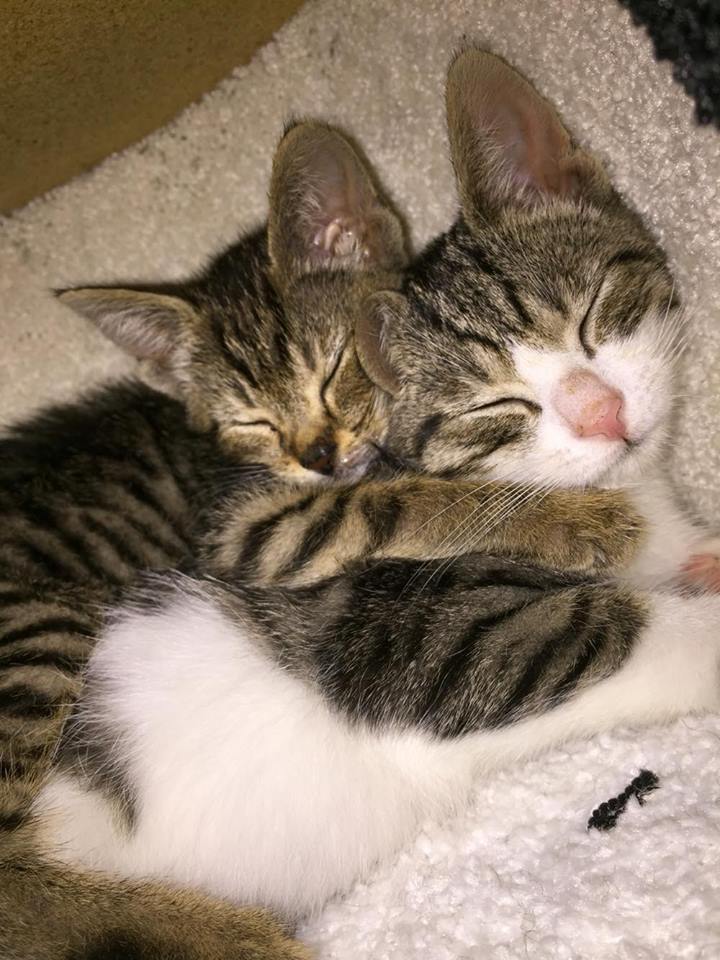 Aria is eleven weeks old and LOVES to snuggle!
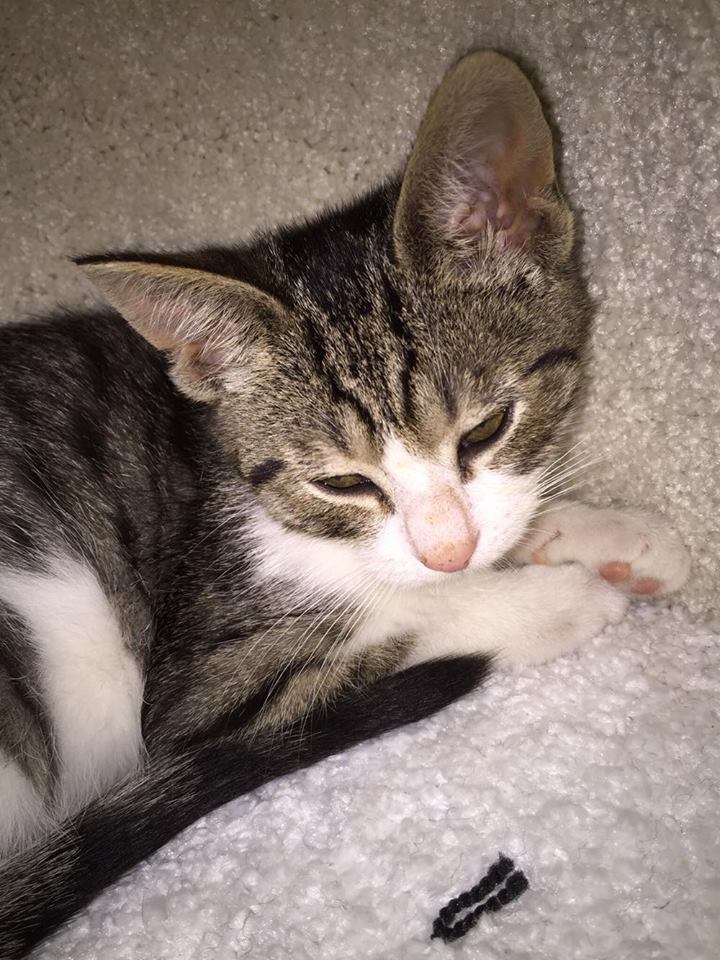 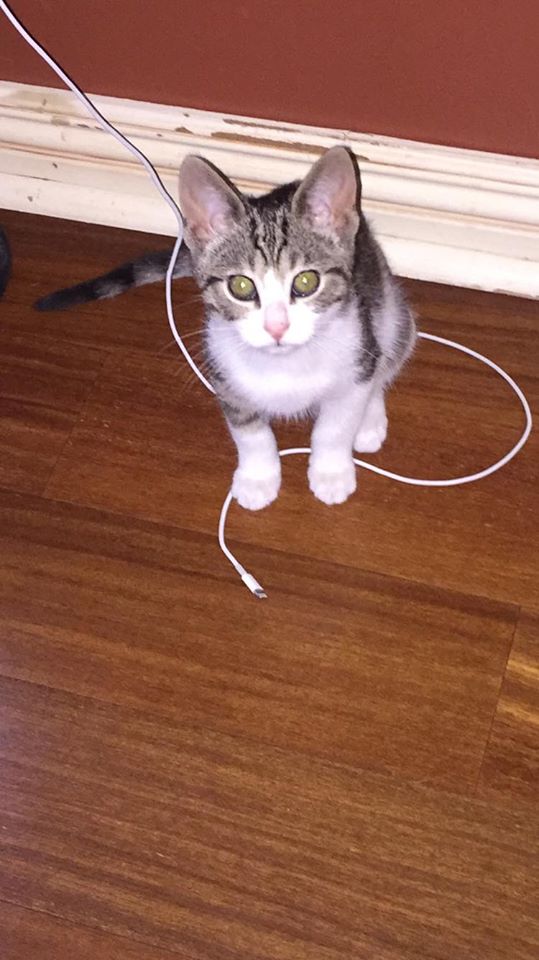 Loki is nine weeks old and has to be careful because she lacks depth perception.  That means she has a hard time seeing how far away things are.
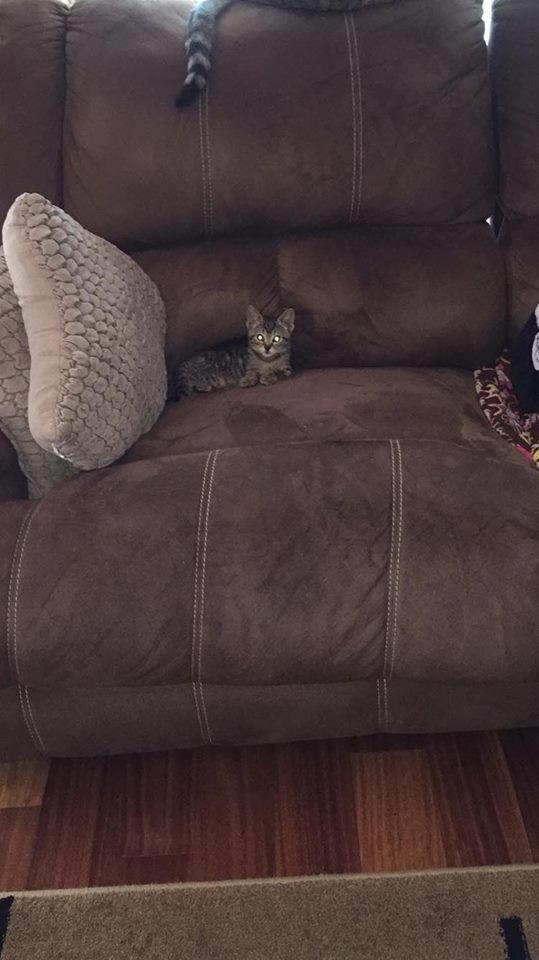 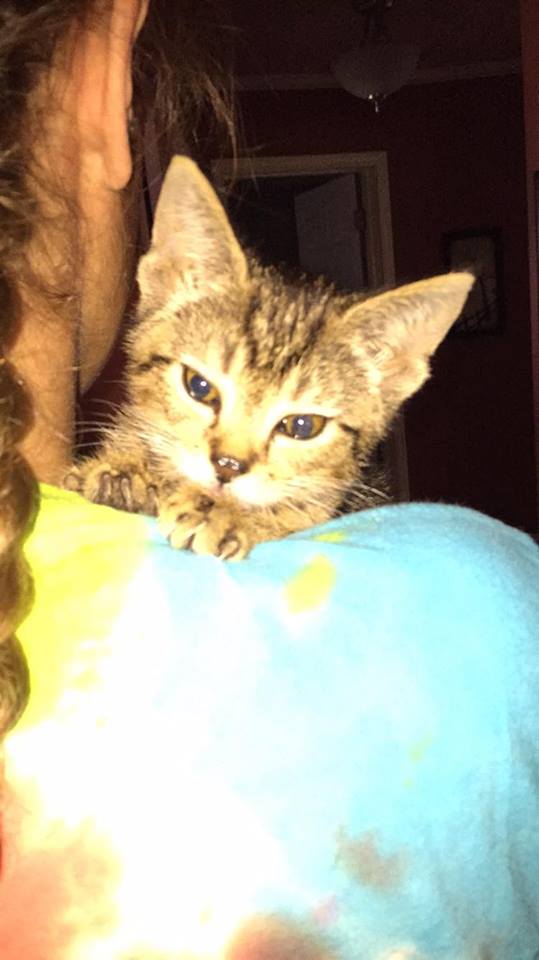 I also coach swimming at Carlson High School…
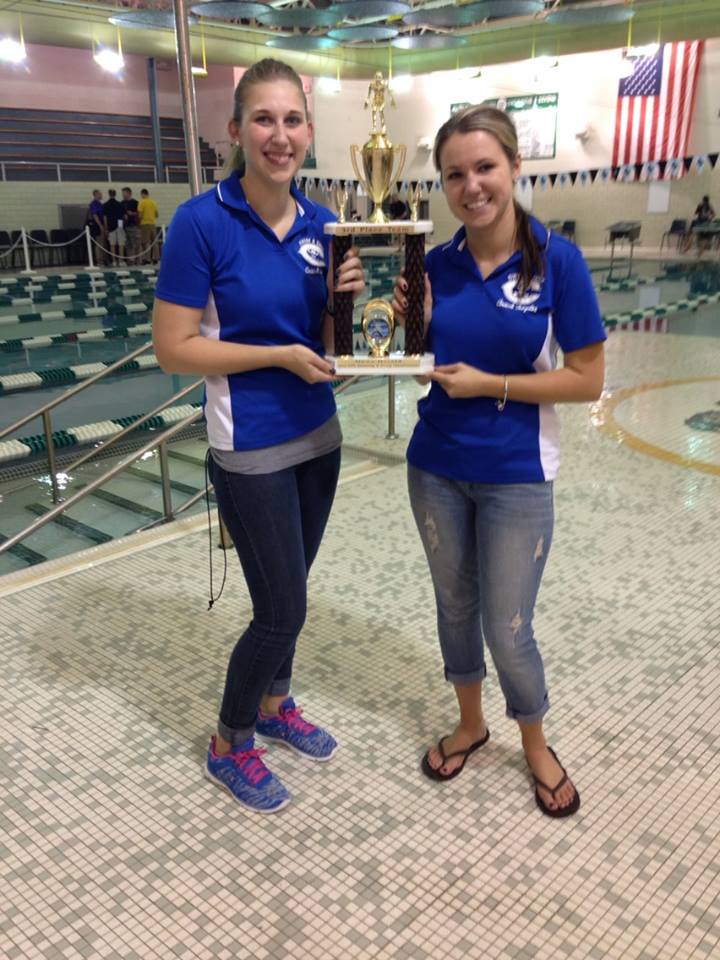 …and I run the National Junior Honor Society here at Bryant. Next year you can apply to join!
I am so excited for this school year!
I hope you are too.
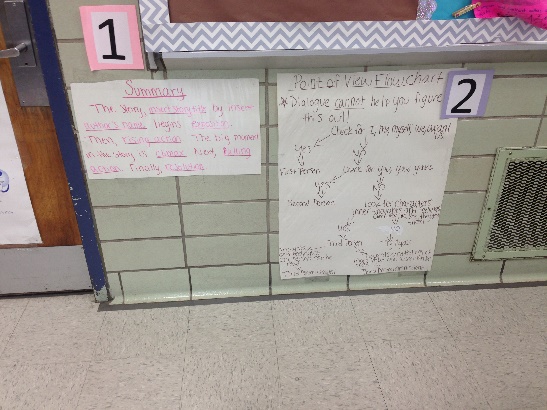 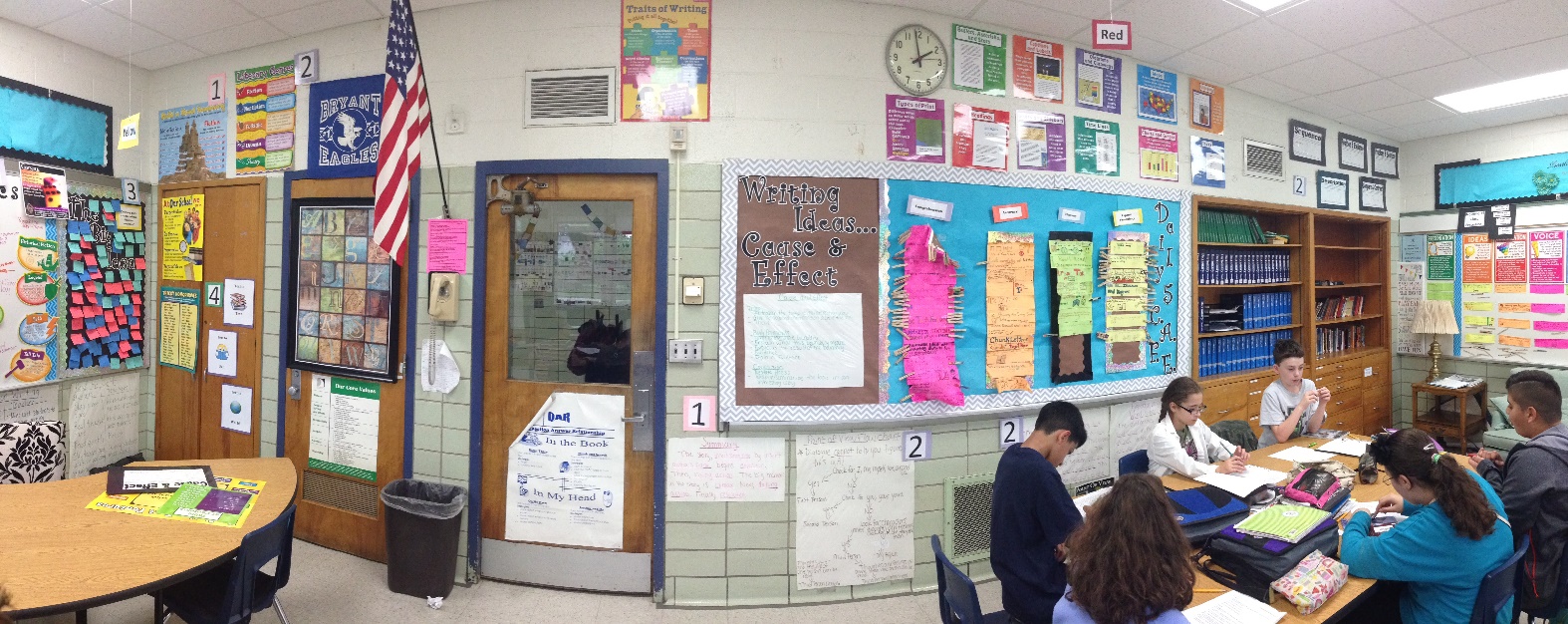 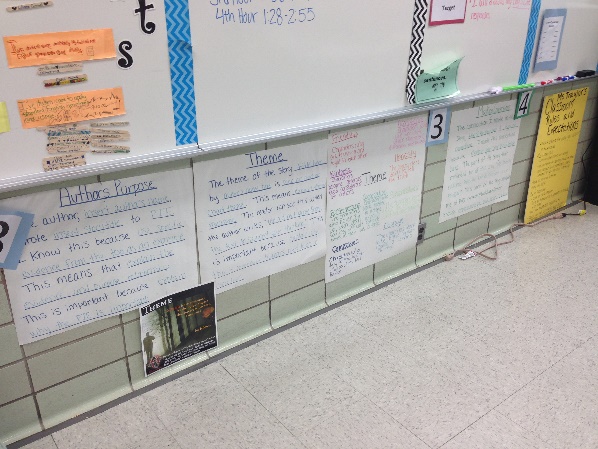 This year we will be learning a LOT!
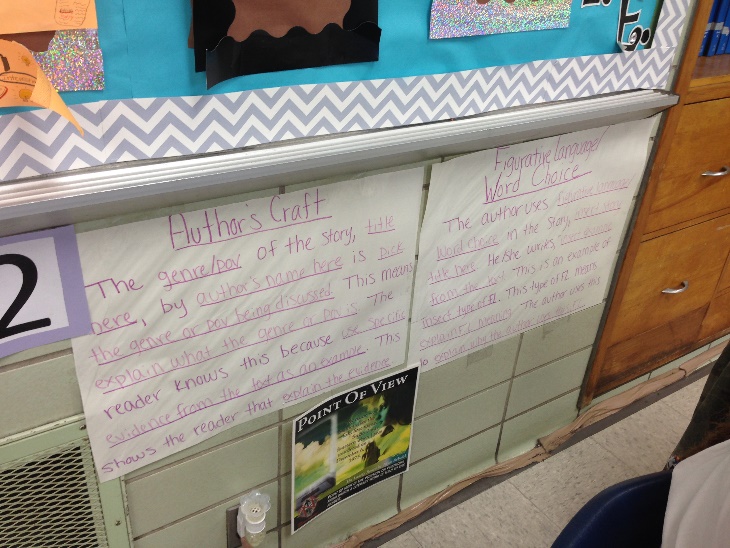 We will create word walls to help us learn new vocabulary.
We will learn to identify examples of figurative language and eventually incorporate it into our writing.
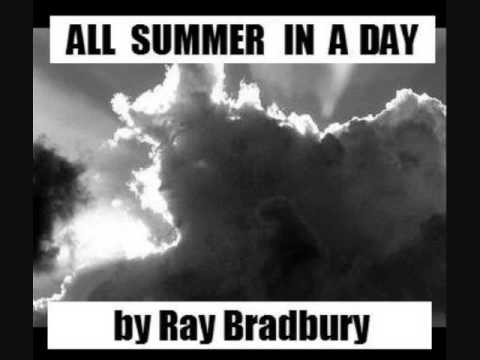 We will read stories…and create our own
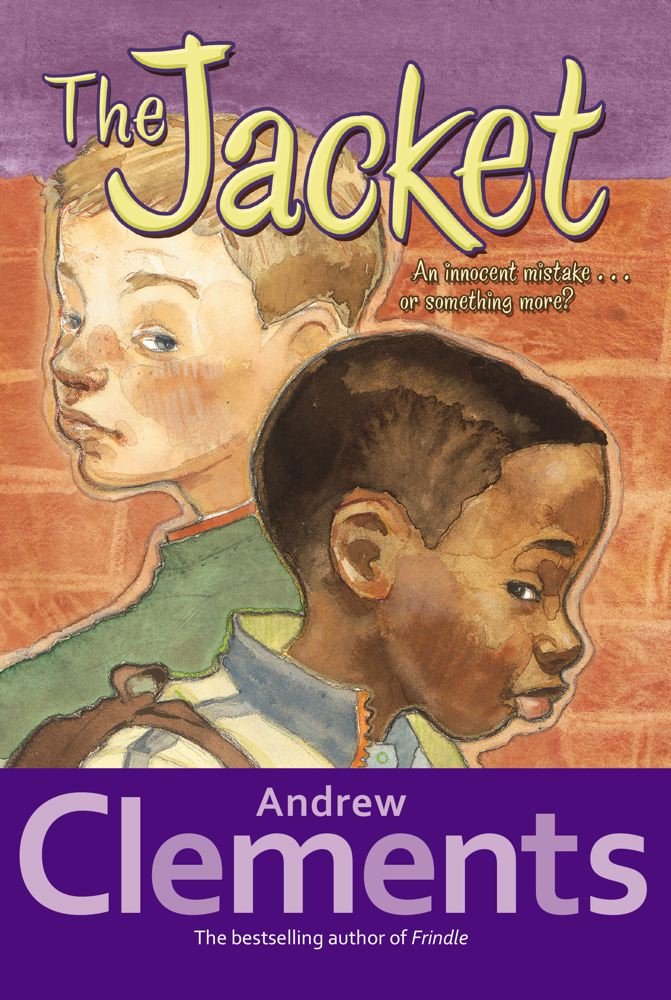 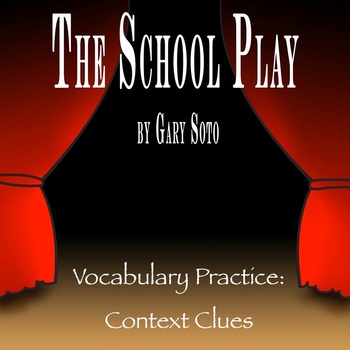 We will build our writing skills too.
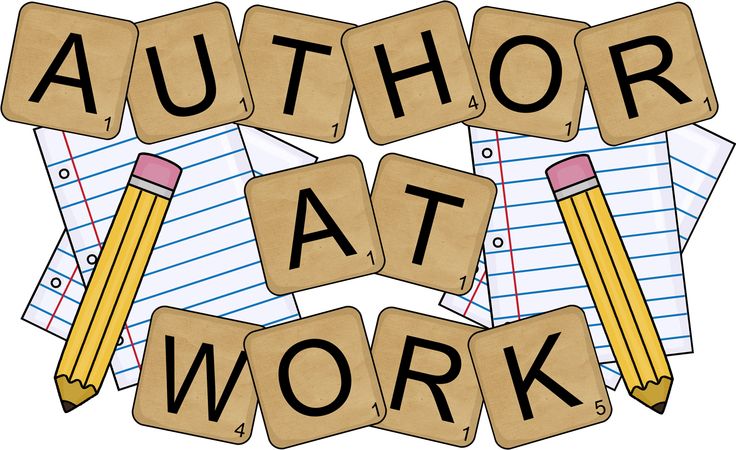 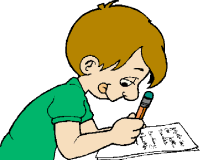 Which means we will need to work on grammar.
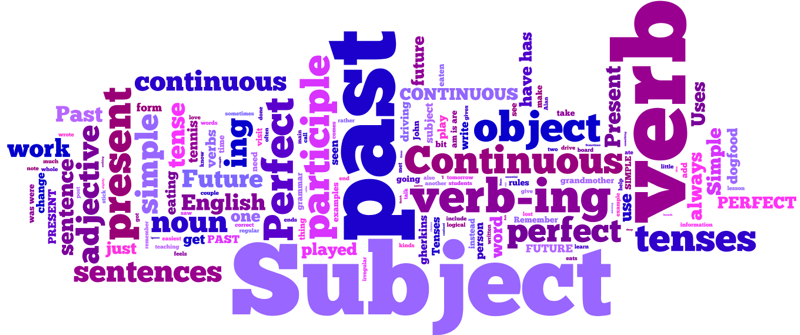 I know this is a lot to learn…
…but I am here to help you, every step of the way.
All I ask, is that you keep a few things in mind.
First, advocate for yourself by asking questions when you do not understand.  It’s how we learn.
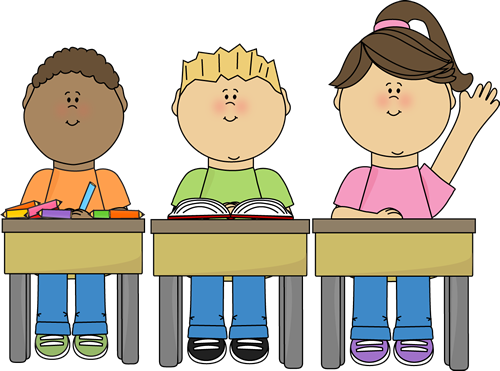 Make sure to ALWAYS respect the ideas of your classmates. They are all welcome in this room.
Everyone needs to be a team player.  We are a community of learners and we need to help each other.
Most importantly, always come prepared and try your BEST.
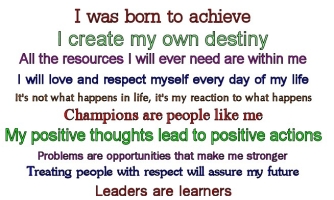 We are going to have a great year!
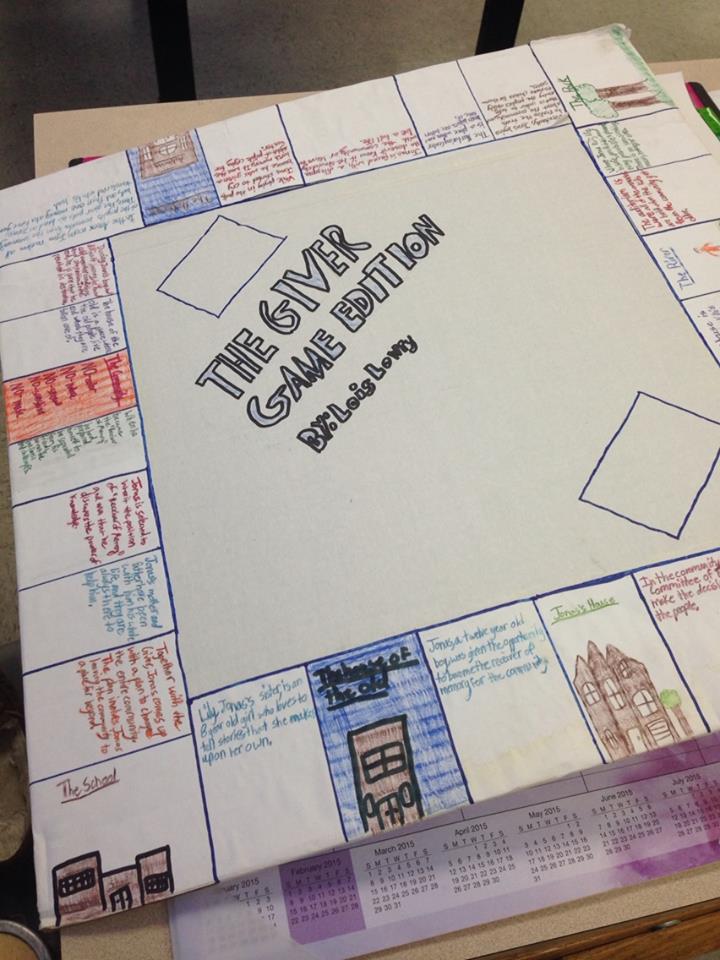 There will be lots of laughs and fun activities.
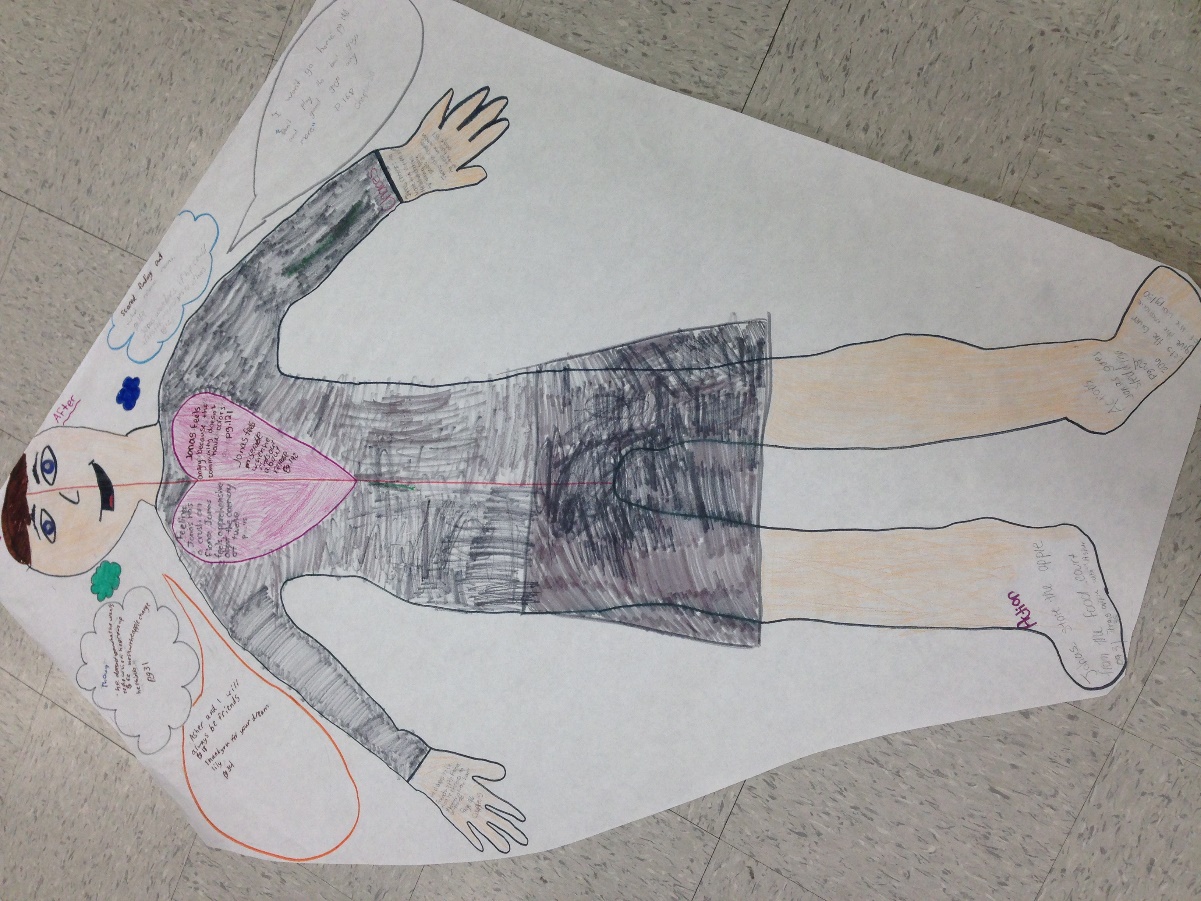 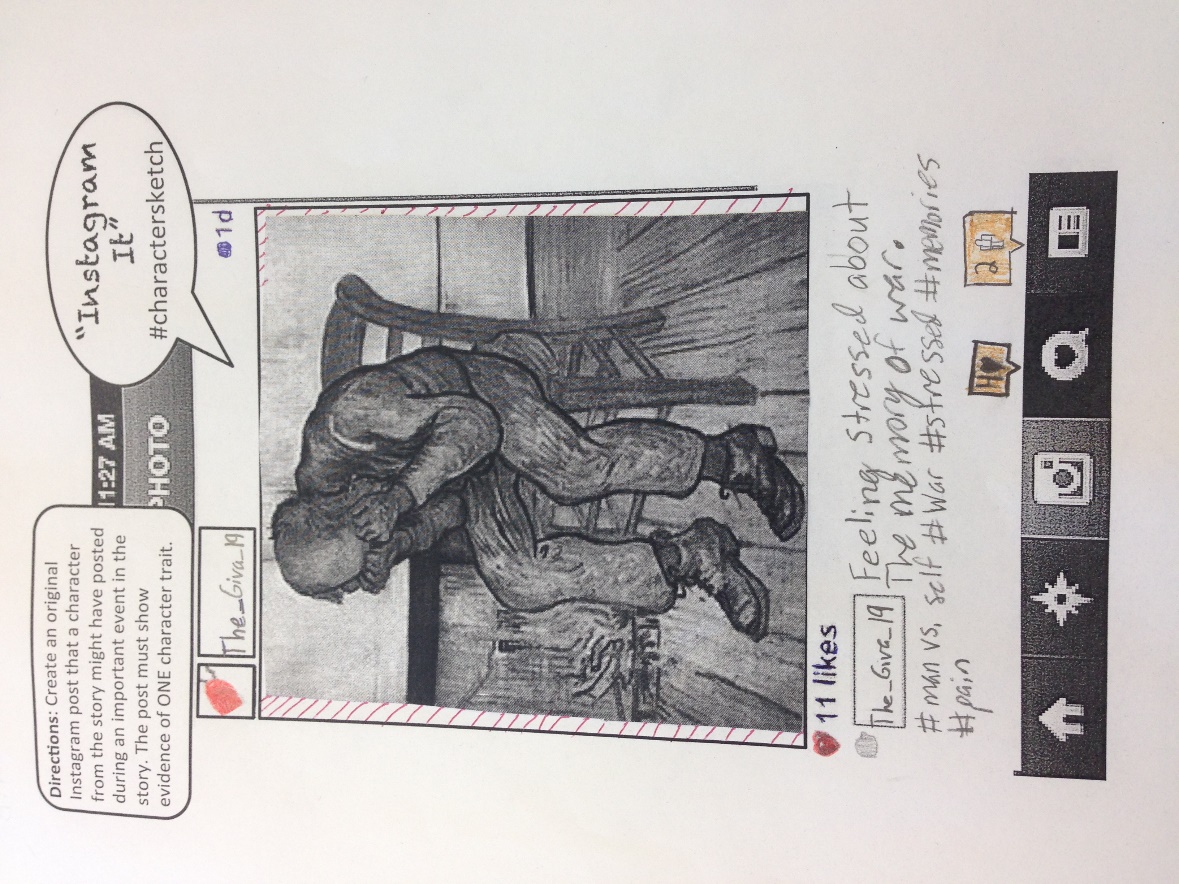 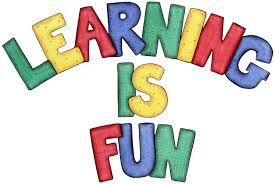 I love learning and I hope that you do too! If not, my goal is to change that this year.
I look forward to getting to know all of you!
Welcome to Bryant Middle School!
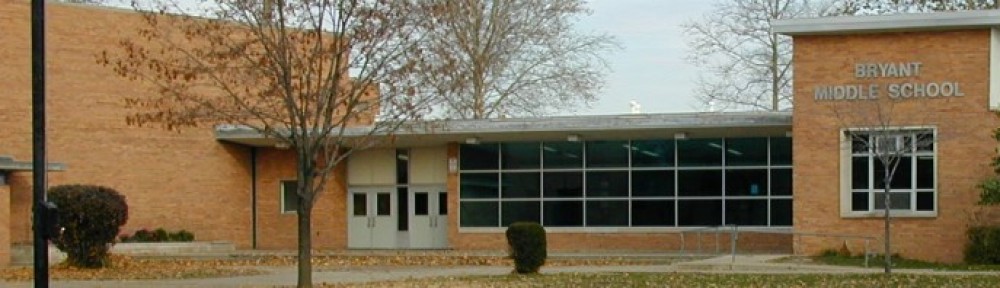